DANI KRUHA2012.
OŠ VLADIMIRA NAZORA, PRIBISLAVEC
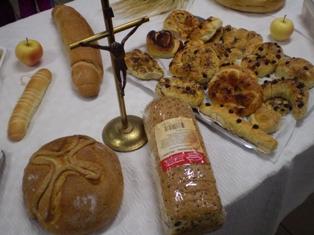 DANI-KRUHA-2012.
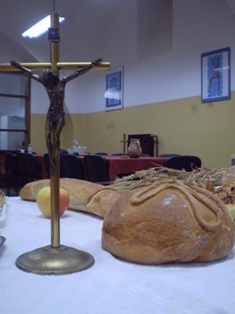 DANI-KRUHA-2012.
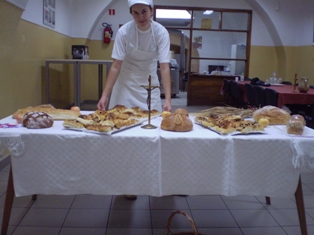 DANI-KRUHA-2012.
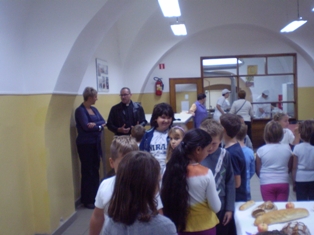 DANI-KRUHA-2012.
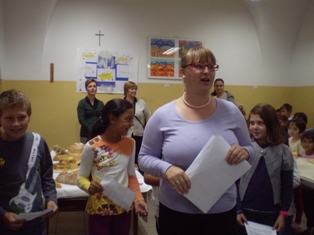 DANI-KRUHA-2012.
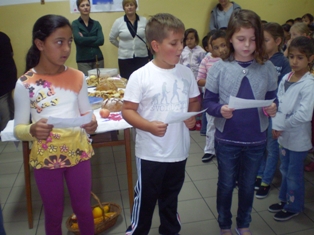 DANI-KRUHA-2012.
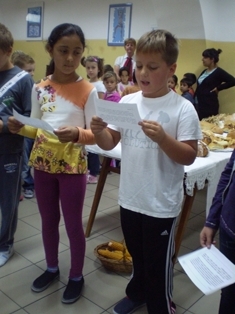 DANI-KRUHA-2012.
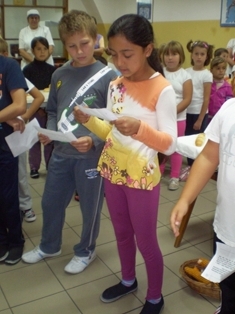 DANI-KRUHA-2012.
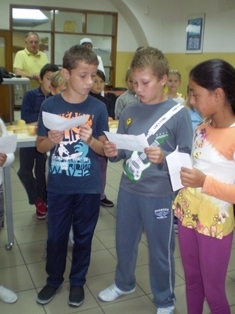 DANI-KRUHA-2012.
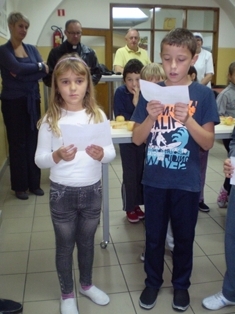 DANI-KRUHA-2012.
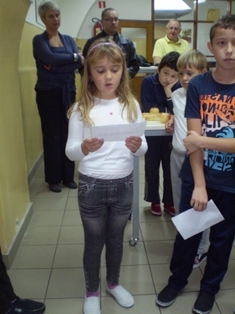 DANI-KRUHA-2012.
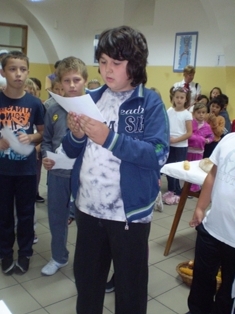 DANI-KRUHA-2012.
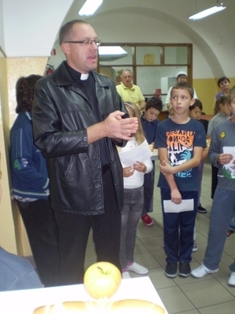 DANI-KRUHA-2012.
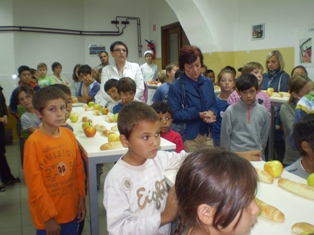 DANI-KRUHA-2012.
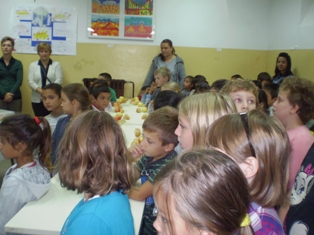 DANI-KRUHA-2012.
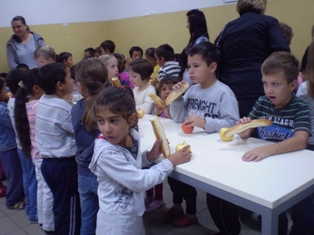 DANI-KRUHA-2012.
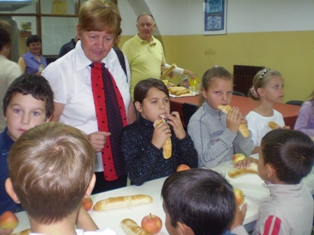 DANI-KRUHA-2012.
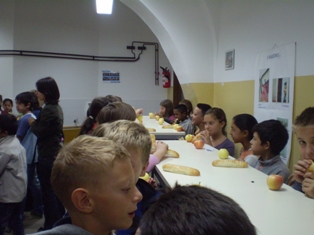 DANI-KRUHA-2012.
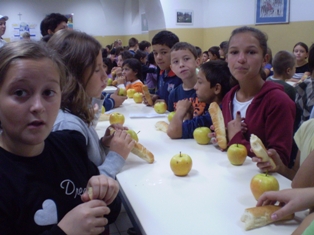 DANI-KRUHA-2012.
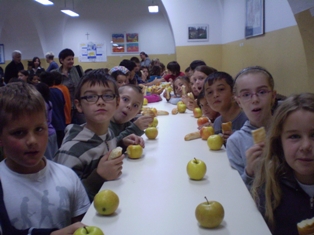 DANI-KRUHA-2012.
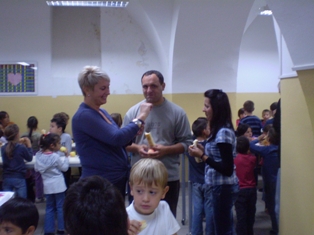 DANI-KRUHA-2012.
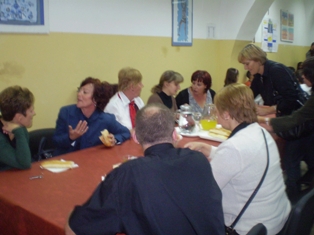 DANI-KRUHA-2012.
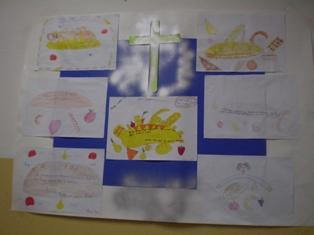 DANI-KRUHA-2012.
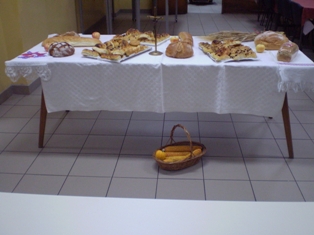 DANI-KRUHA-2012.
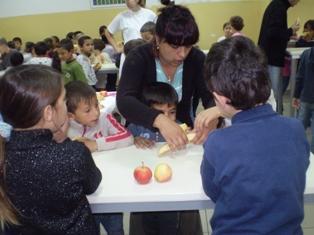 DANI-KRUHA-2012.
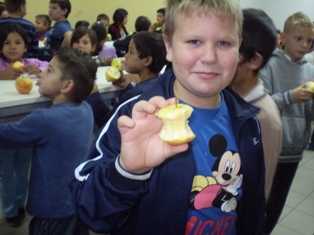 DANI-KRUHA-2012.
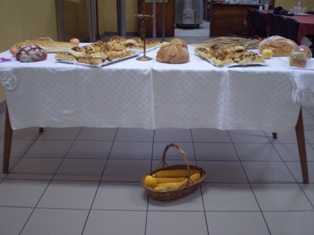 DANI-KRUHA-2012.